МерзіміСыныбы: 8 сынып
Сабақтың тақырыбы:             Мәтінді жылжыту 
                              және көшіру.
                     Сабақтың мақсаты                                                              Білімділігі
                                                                                                                    Оқушыларды мәтінмен жұмыс 
                                                                                                                 істеуге жылжытуға,көшіруге 
                                                                                                        үйрету көшірілген обьектілермен 
                                                                                      жұмыс жасау.
                                                                          Дамытушылығы  
                                                                                          Оқушылардың компьютерлік сауат -                                                                  тылығын      арттыру  мақсатында,
                                                                                                   практикалық жұмыс жасау.
                                                               Тәрбиелілігі 
 Оқушыларды адамгершілікке ибалы  -
                                                                                    адал болуға тәрбиелеу 
                       Сабақтың өту түрі :                                        Практика
                     Сабақтың  көрнекілігі:                                      Компьютер ,Интерактивті   
                                                                                                   тақта
Пән мұғалімі: Әшірбек Райхан
Өткен тақырыпқа шолу
Мәтін дегеніміз не?
2. Microsoft Word –ты іске қосу
3.Microsoft Word –тың мүмкіндіктері қандай?
Microsoft  Word  терезе элементтерін ата?
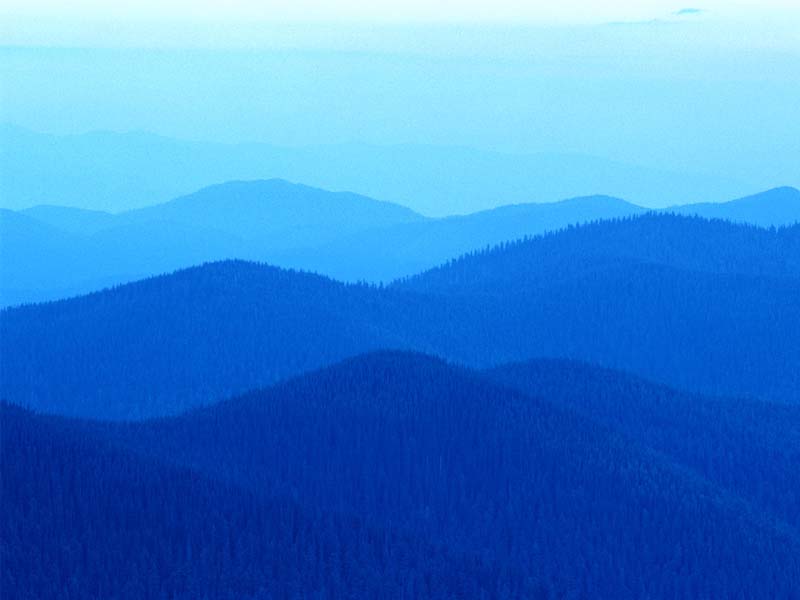 Мәтіндік құжаттың түрлерін ата?
Microsoft Word-та құжат құрудың негізгі кезеңдерін ретімен орналастыр
Мәтінді пішімдеу
Құжатты сақтау мен ашу
Қаріптің пішімімен өлшемін таңдау
Мәтінді енгізу және редакциялау
Баспаға шығару
Құжаттармен әрекет
Қандай жолмен
Құжатты  қалай құруға болады?
Құжатты сақтауға болады?
Құжатты ашуға болады?
1-ші сақтау
Қайталап сақтау
Жаңа сабақ.      Мәтінді жылжыту    және көшіру.
Мәтіннің үзінділерін маустың көмегімен апару және көшіру әдістерімен  немесе меню командалары арқылы көшіруге және жылжытуға болады.
    MS WORD-та кейбір кездерде мәтіннің белгілі бір бөлігін құжатты басқа бөлігіне орын ауыстыру керек болады.Бұл жағдайларда апару және көшіру әдістері қолайлы болмайды.
    Ол әрекеттерді жеке-жеке қарастырып көрелік.
1-ші;  мәтінді маустың көмегімен көшіруді қарастырамыз. Ол үшін:
Мәтін блогын  көшіру үшін ,алдымен оны маустың көмегімен белгілеп алып “Ctrl” пернесін басып тұрып,оны іліп алып қажетті  орынға апару керек.
    Мысалы:
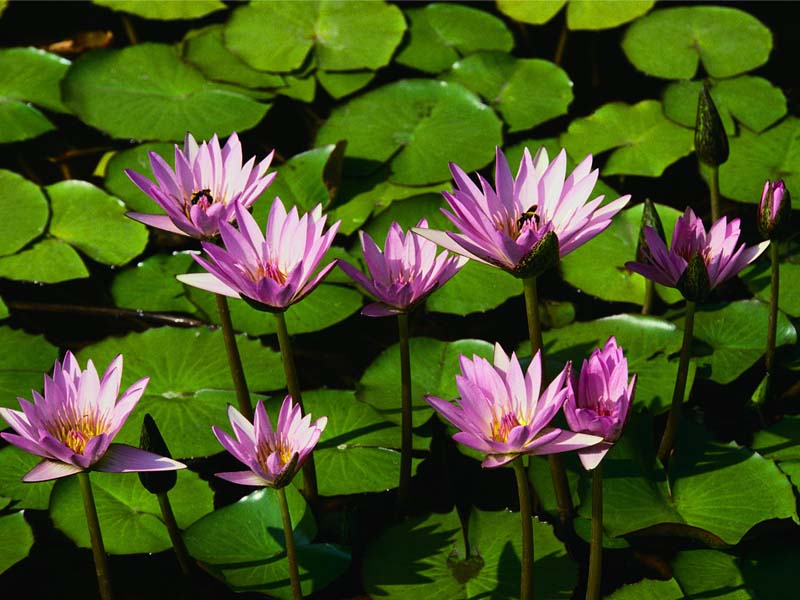 2-ші; Мәтінді басқа файлға не басқа құжатқа көшіру үшін:
-мәтіннің қажет бөлігін  белгілеп алып,
   правка        копировать командасын орындау керек, не динамикалық менюдегі  копировать командасын  орындау керек;
   -мәтінді қоятын орынға меңзерді қойып,
    правка        вставить командасын  не динамикалық     менюдегі вставить орындау керек.
    Енді жасап көрейік:  Информатика пәні
3-ші:мәтіннің үзіндісін 1 орыннан 2-ші орынға қиып алып,апару үшін:
-Мәтінді ерекшелеп алып, 
   правка     вырезать командасын не динамикалық менюден  вырезать  командасын орындаймыз.
 - Меңзерді орныны қойып, правка       вставить  командасын  не динамикалық менюден  вставить командасын орындаймыз.  


Енді жасап көрейік:
Жаңа сабақты пысықтау.
Не білдік нені үйрендік?
Сұрақ жауап арқылы:
1.Уақытша ақпараттарды сақтау ?
2.Мәтін бөлігін көшіру үшін-
3.Мәтін үзіндісін жылжыту үшін-
4.Ақпараттты басқа қолданбалы бағдарламаға  не файлға көшіру үшін-
5.Алмасу буферіндегі үзінді көшірмесін кірістіру үшін-
   қандай әрекеттерді орындау керек?
6.Пернетақтаның көмегімен қалай көшіруге,қиып алуға,өшіруге болады?
Тапсырма .
Қайталанатын үзінділерді көшіре отырып,мәтінді тер.Көшірілген үзінділерді басқа түспен ерекшеле.
Көбелек.
Ақ қанатты көбелек,
Көк қанатты көбелек,
Қызыл қанатты көбелек,
Бақшамызға келе кет.
Гүлдер гүлдер көктесін,
Көбелектер көп келсін.
 Ақ  қанатты көбелек
Бақшамыздан кетпесін.
Көбелек-ау ,көбелек.
Бақшамызға келе кет.
Бағалау.Салыстырмалы түрдеПрактикалық жұмыс нәтижесі арқылыҮй жұмысы.Тақырыпты оқу.Қорытынды.
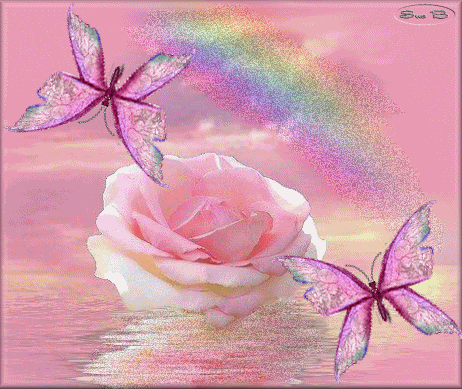 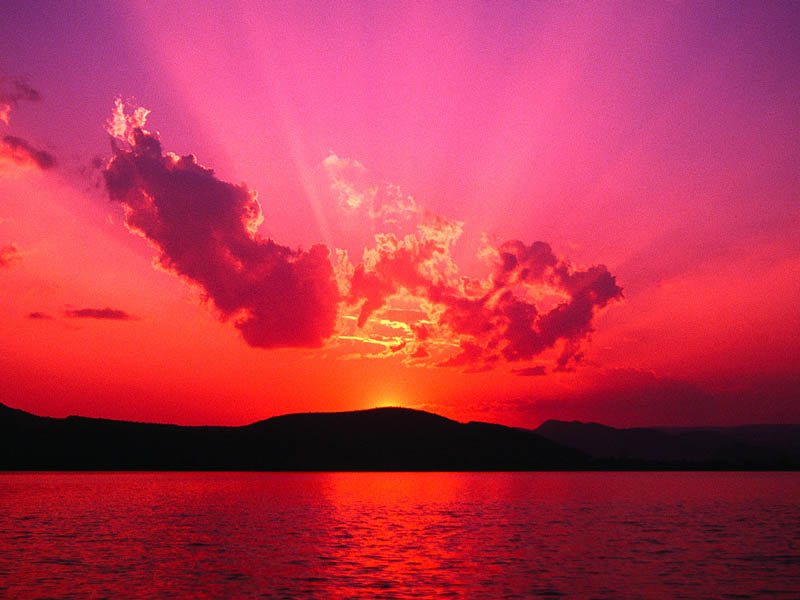 Көңіл қойып тыңдағандарыңызға рахмет